CHỦ ĐỀ 10
CÁC SỐ TRONG PHẠM VI 1000
BÀI 51:
SỐ CÓ BA CHỮ SỐ
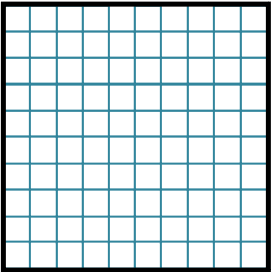 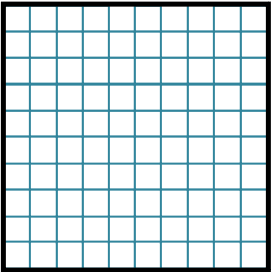 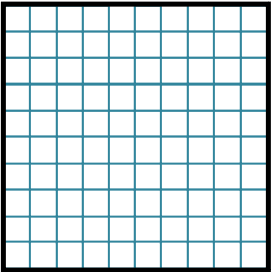 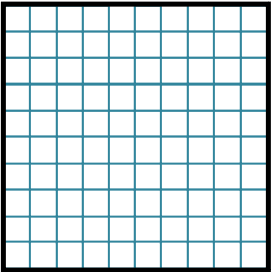 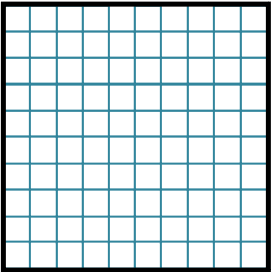 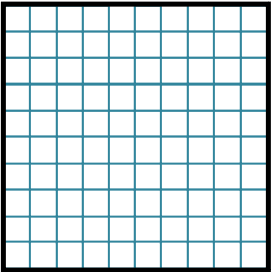 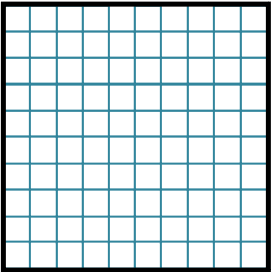 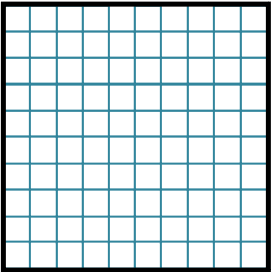 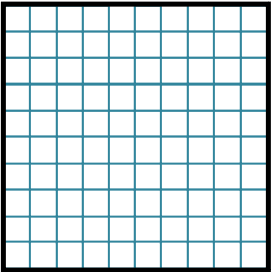 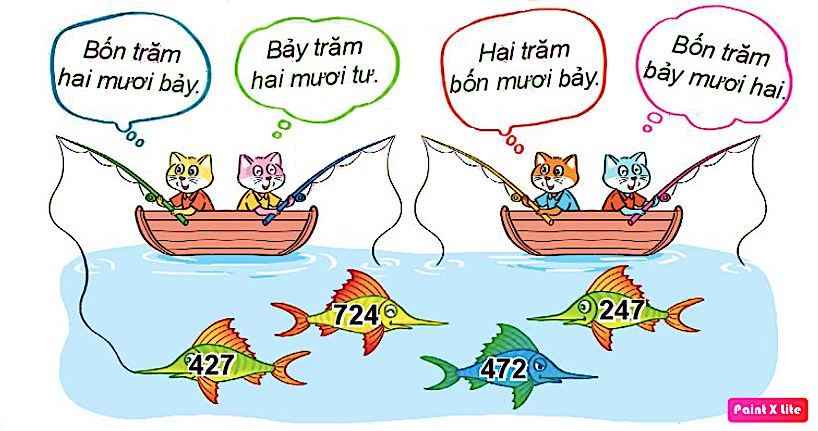 1
Tìm cá cho mèo.
a)
2
Đếm rồi so sánh các số tròn chục.
108
111
?
?
105
230
106
231
110
235
112
113
238
107
109
234
236
b)
?
?
?
237
232
233
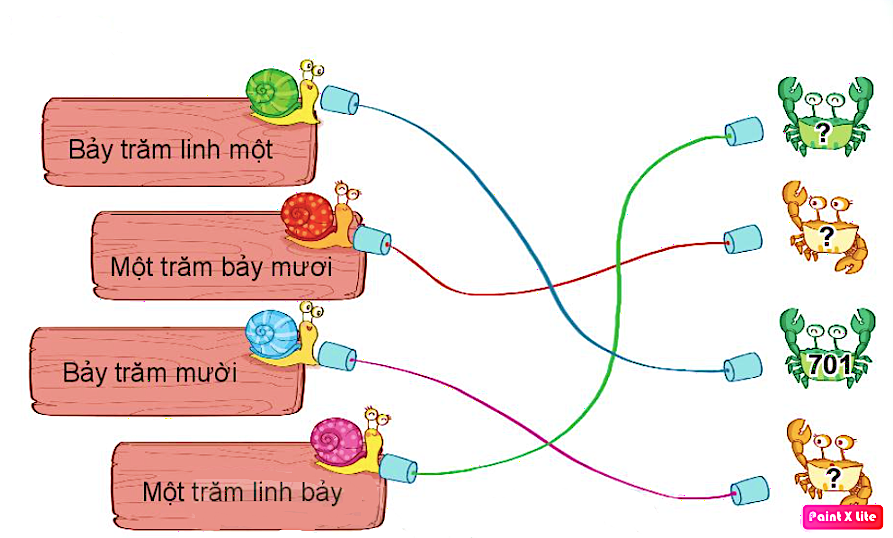 3
Số ?
107
170
710